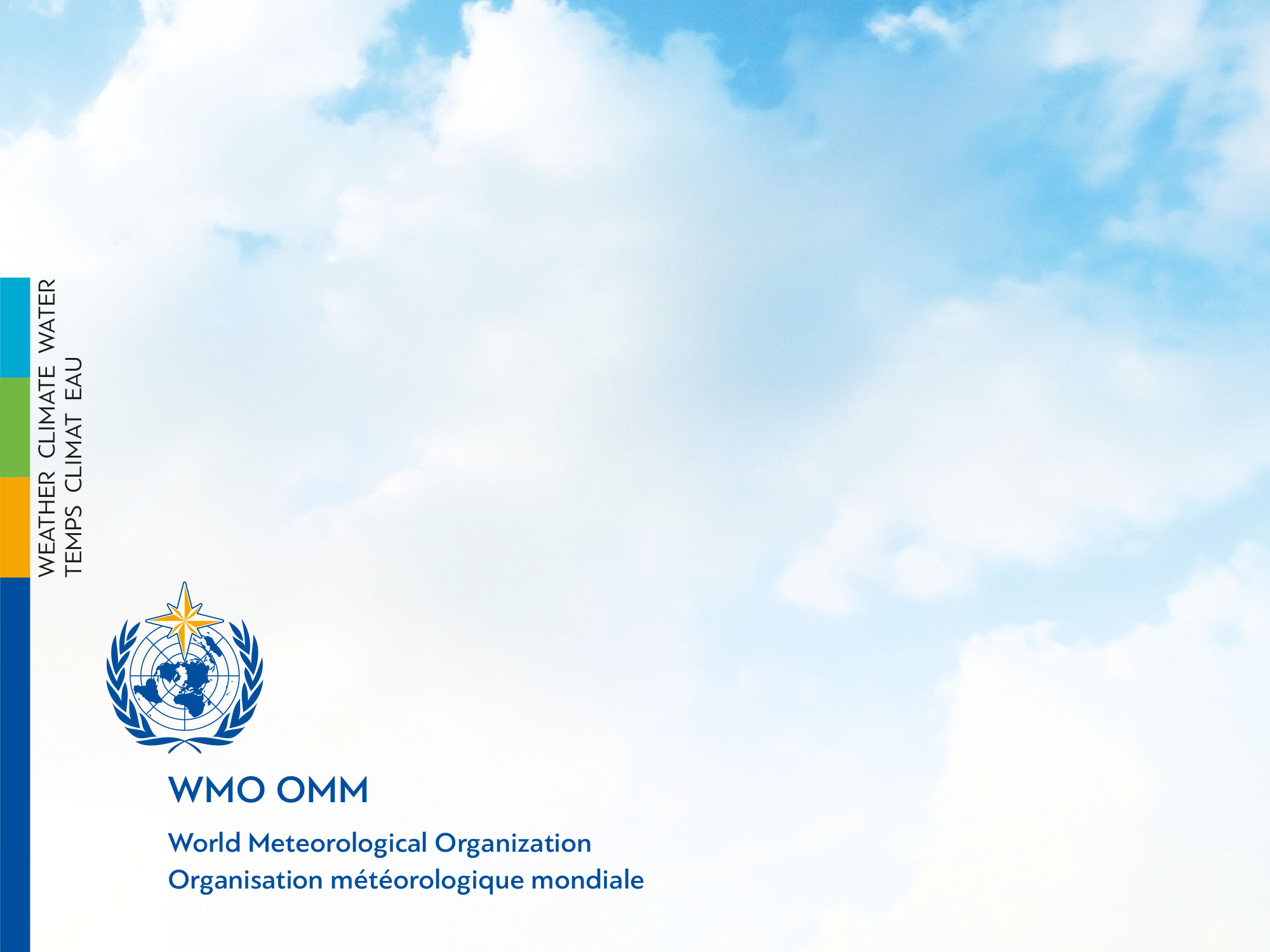 The OSCAR/Surface API
OSCAR/Surface Webinar 7 Sept 2018
OSCSR/Surface Webinar 7 Sept 2018
Outline
The OSCAR/Surface webinar
The OSCAR/Surface API
WIGOS Metadata XML 
A short demo
The OSCAR/Surface client 
How you can access the API
Q&A
The OSCAR/Surface webinar
Monthly  webinar with varying topic
Audience are OSCAR/Surface Focal Points and Users
Currently on the first Friday of the month (may change to Monday) 11 UTC
Hosted in the WMO Webex
Please suggest topics
The OSCAR/Surface API (I)
Send and retrieve informationfrom/to OSCAR/Surface inJSON/XML/CSV
For example
 - Search stations: /rest/api/search/station
 - Download results: /rest/search/download/stationSRs
 - Download WMD XML representation of station
Today: create/modify stations with the API
OSCAR DB
API
External system
The OSCAR/Surface API (II)Status
Release 1.4.1 contained first version of API
Manual upload only
Based on 1.0RC8 WMD schema
Release 1.4.2 will bring additional features
Authentication token
Upload to propoer REST API endpoint
XML download
The OSCAR/Surface API (III)Use cases
Synchronize OSCAR/Surface with a local database
Regular process
For countries with existing station database
Integrate into data warehouse workflow
Upload list of stations to OSCAR/Surface
Initial seeding
Import stations from Excel etc. lists 
One-time action
Interactively and semi-automatically make batch changes 
Make batch correctionss
adding observations
Correcting schedules
Semi-automatic and interactive usage
The OSCAR/Surface API (IV)Usage
Obtain access to OSCAR/Surface API
NFPs can create machine user and obtain security token
Security token needed to access API
Encode station fully or partly in WMD XML
Send WMD XML file (and token) to the API endpoint
XML is first validated, only valid XML files are proccessed
New station is created if station does not exist yet (WIGOS ID!)
Station is updated if already existing 
Add information if it does not exist already (gml id)
Correct information if it exists already (gml id)

Process status code to know if update succeeded
The OSCAR/Surface API (V)WIGOS Metadata XML
XML representation of the WIGOS metadata standard
Formal model and XML schema are on http://schemas.wmo.int
Current version: 1.0RC8 (http://schemas.wmo.int/wmdr/1.0RC8/)
Codelist entries for XML elements are important
http://test.wmocodes.info/wmdr/
More code lists on gdrive
Model and XML schema are complicated, need specialist knowledge and tools to edit
But WMD XML files can be generated from databases, Excel files etc.
Formal WIGOS Metadata Model
Extensions
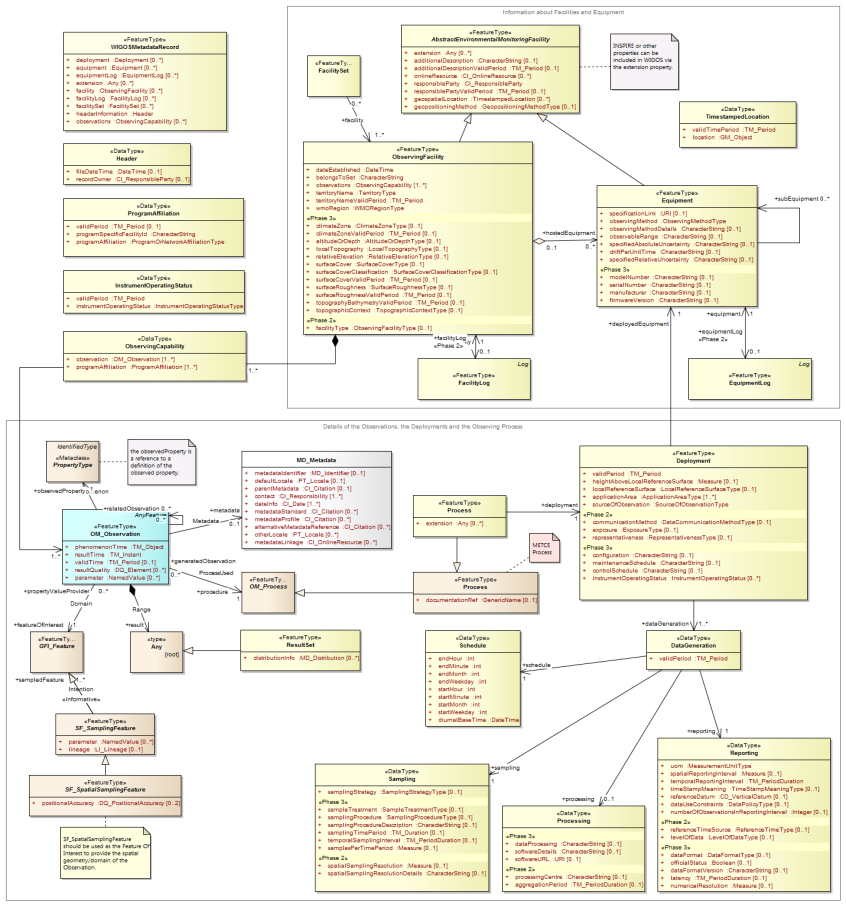 WMD Record
Observing facility
Equipment
«WIS»-type
metadata
Deployment
Observation
DataGeneration
Schedule
Sampling
Processing
Reporting
WMD XML file
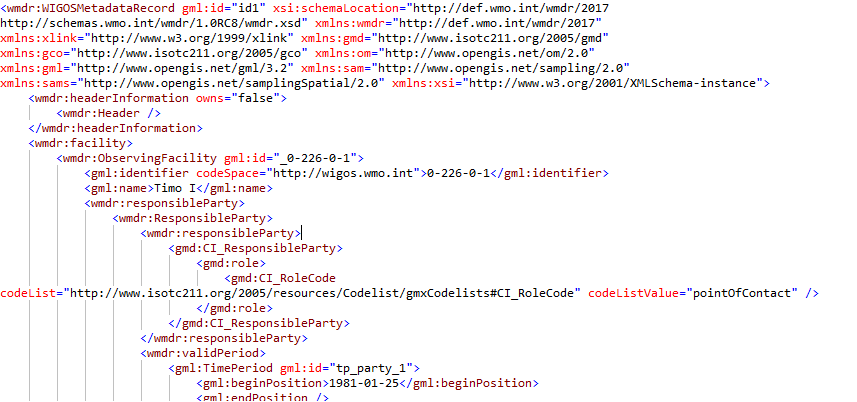 Schort demo
Test environment for experimentation
https://oscardepl.wmo.int/surface/
Can be accessed by all registered contacts 
API is acessible to all OSCAR/Surface NFPs
Management console -> XML submission
Test environment is reset weekly
OSCAR/Surface client
Small application generating valid WMD XML files from an Excel list
Uses an Excel file and a Windows application
Available on GitHub after the session (https://github.com/kurt-hectic/oscar-surface-client)
Files can then be uploaded to the API
OSCAR/Surface client (II) - usage
Launch application, select Excel sheet and output folder
Transform Excel to XML
Upload XML files
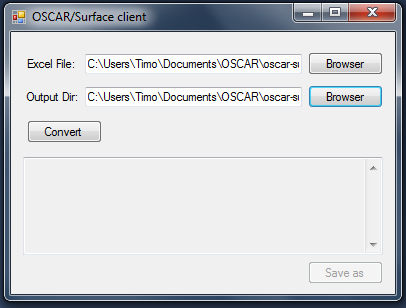 1
2
OSCAR/Surface client (III) – usage cont.
Excel file needs to have the right headers



Station type and schedule need to correspond to what is in worksheet «definitions»
Station type is linked with variables using «defitions» worksheet
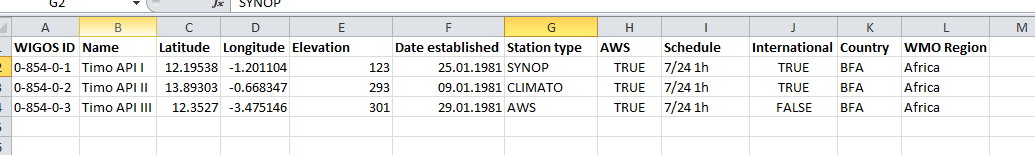 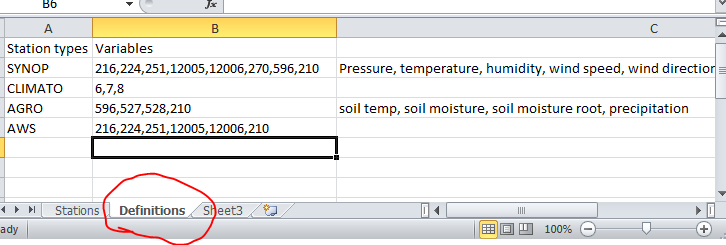 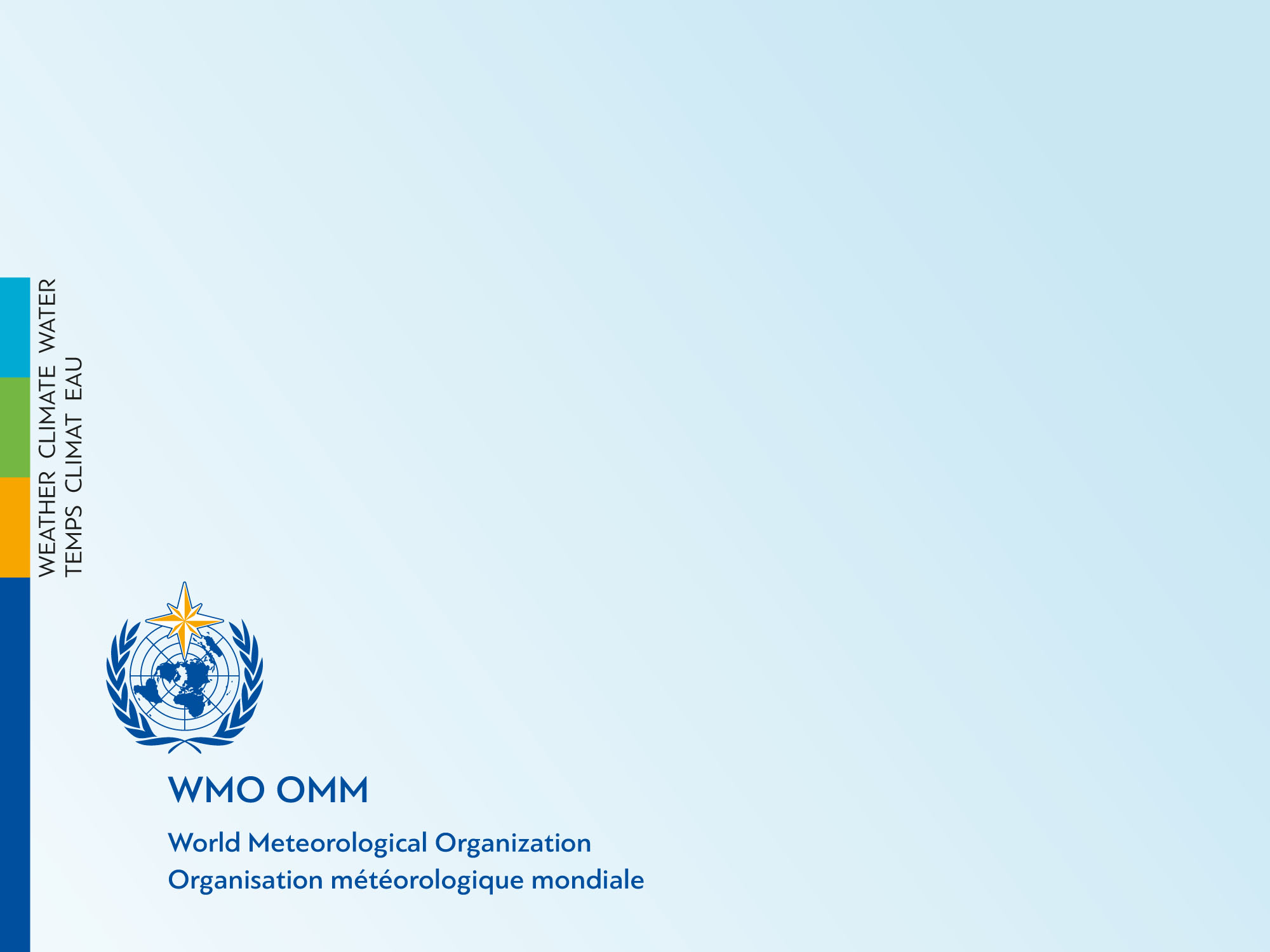 Thank you

Questions?